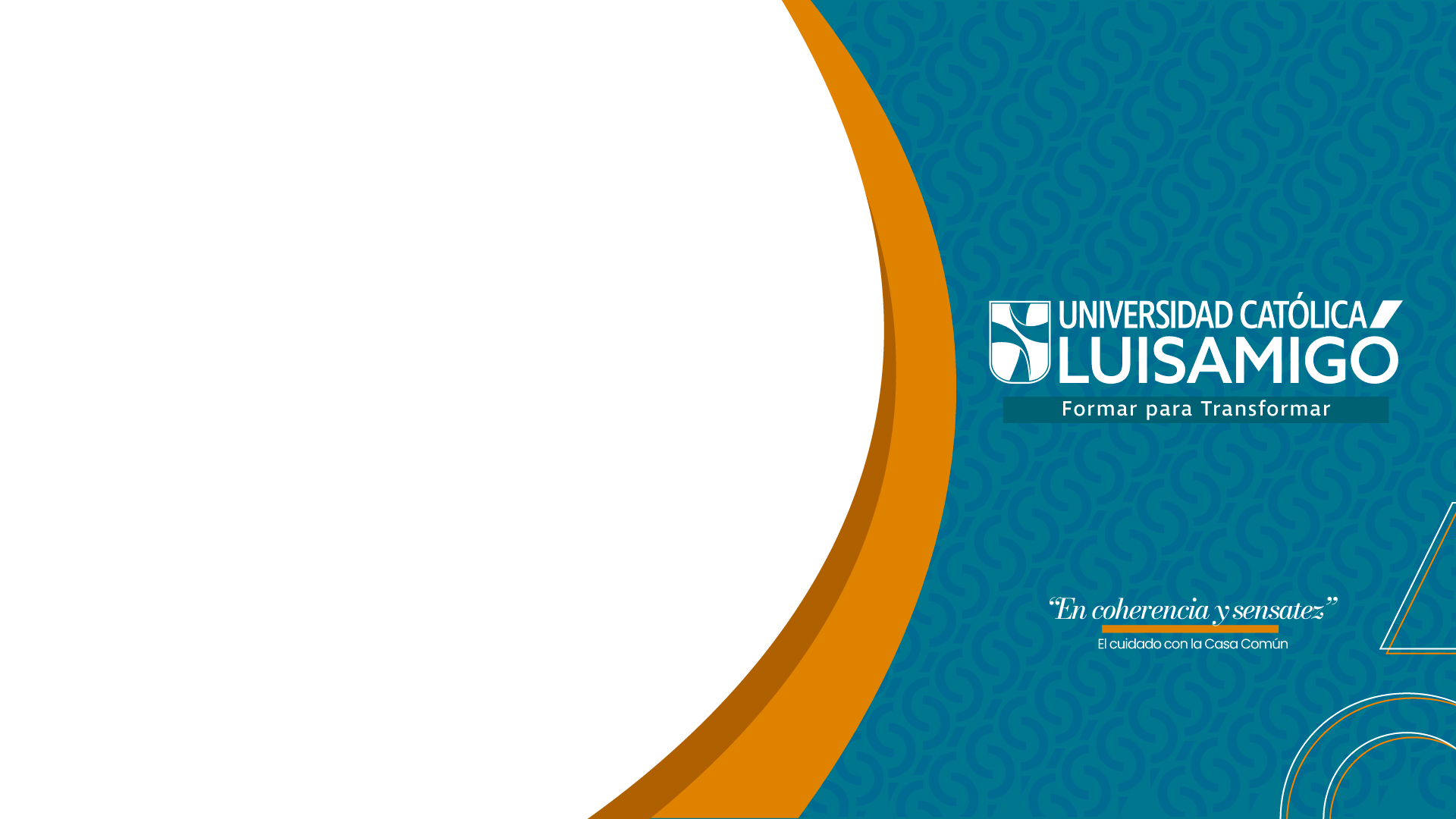 Haga clic para agregar título
Haga clic para agregar subtítulo
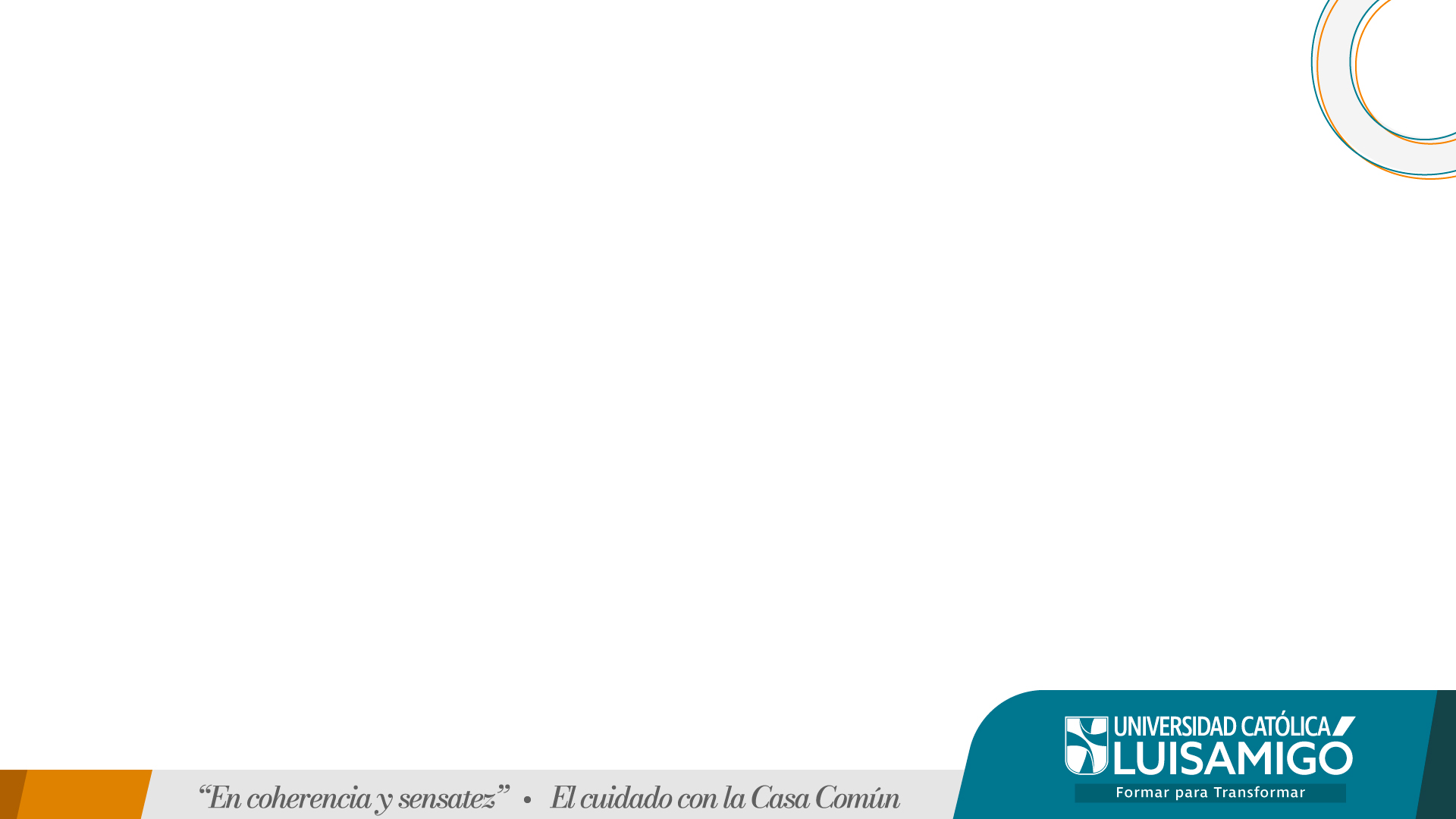 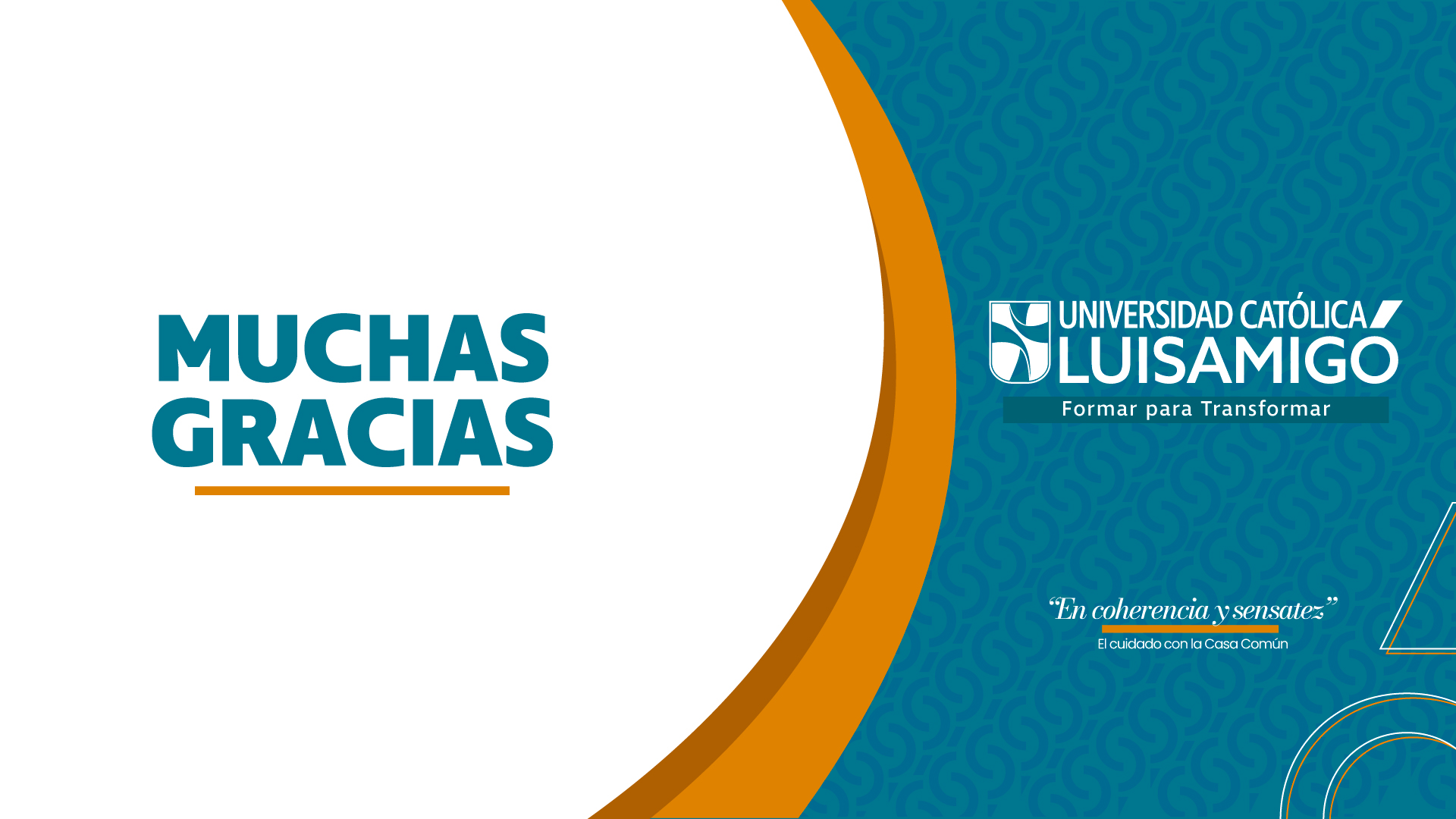